افتح الرسائل
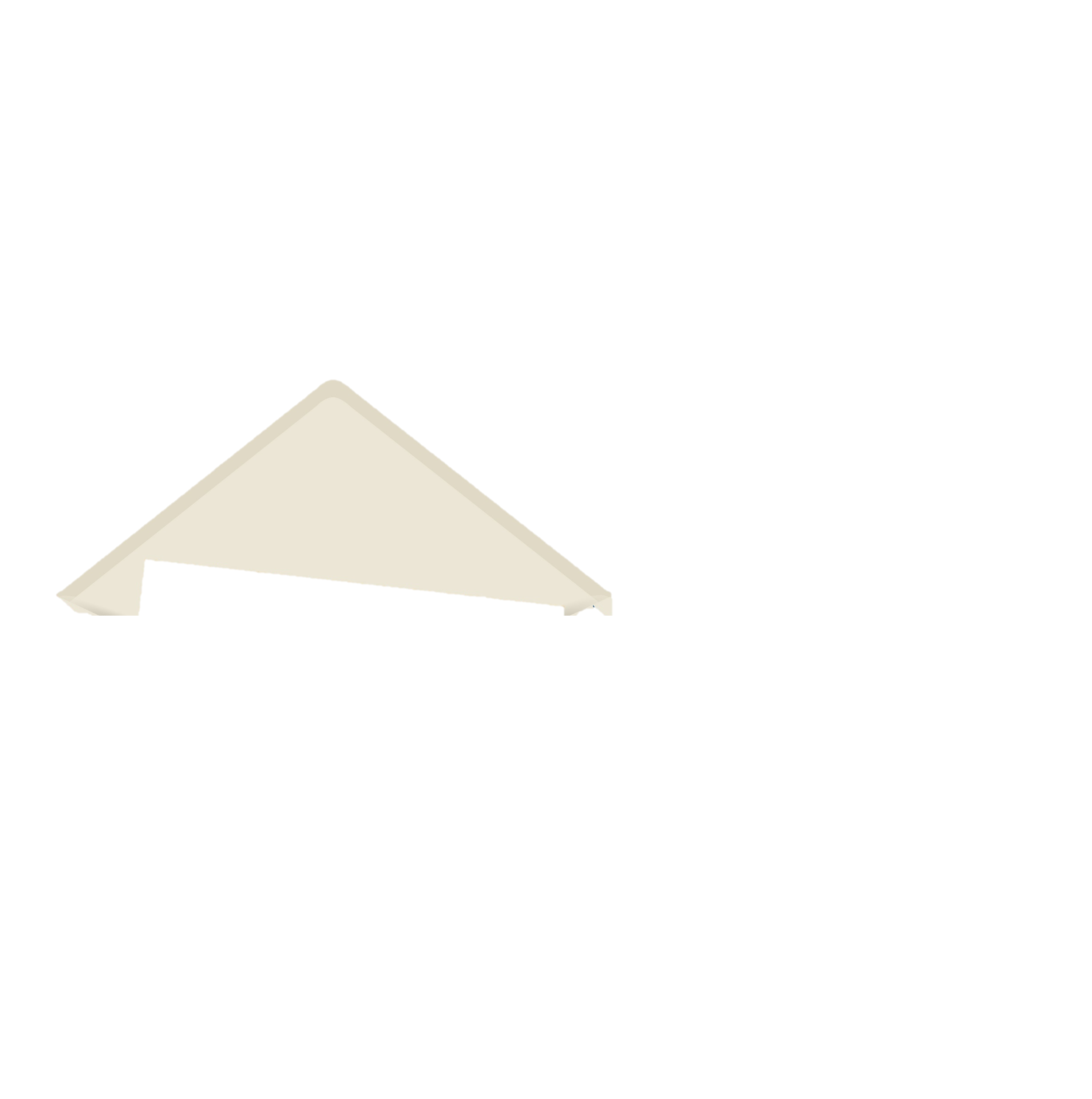 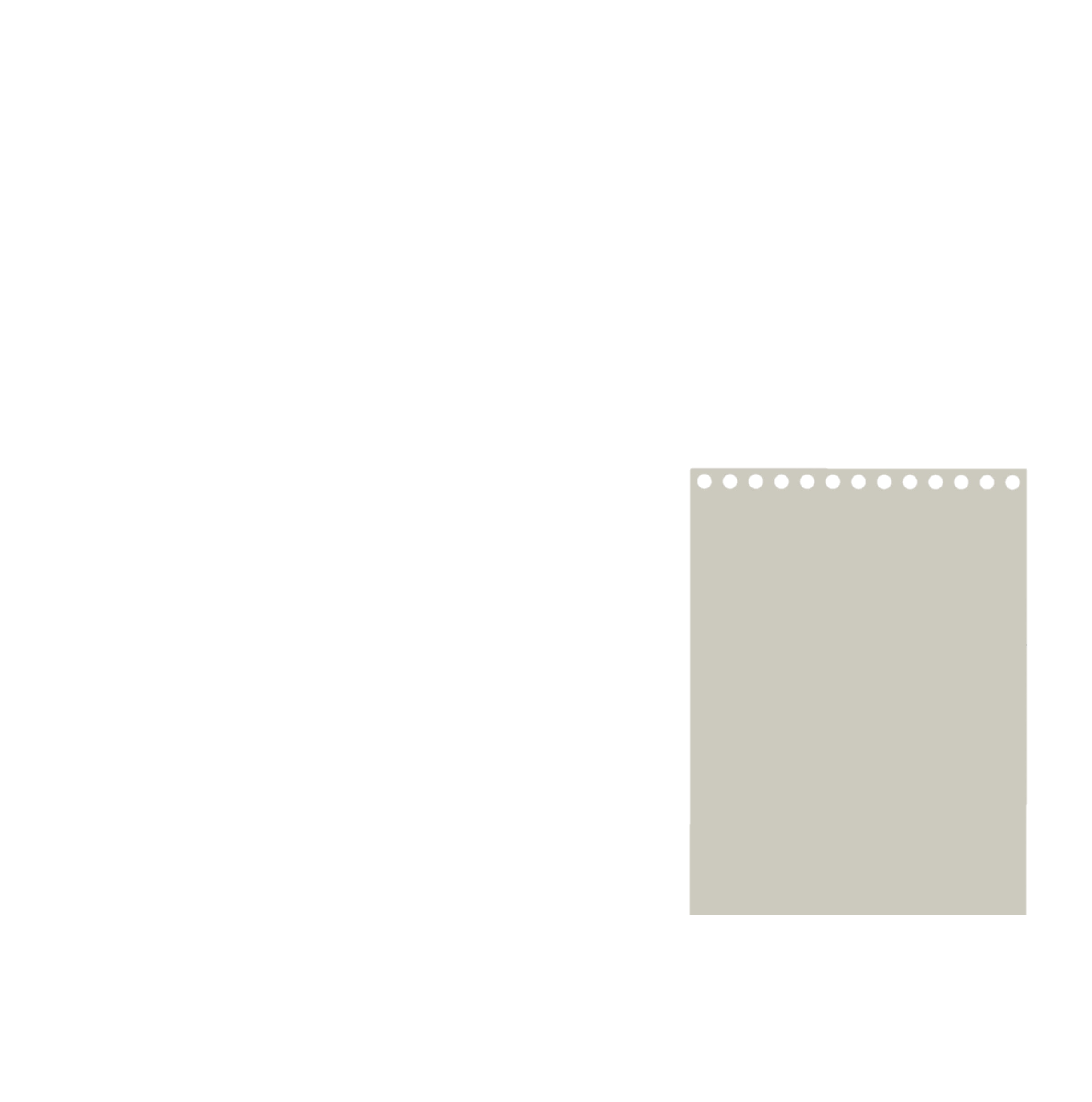 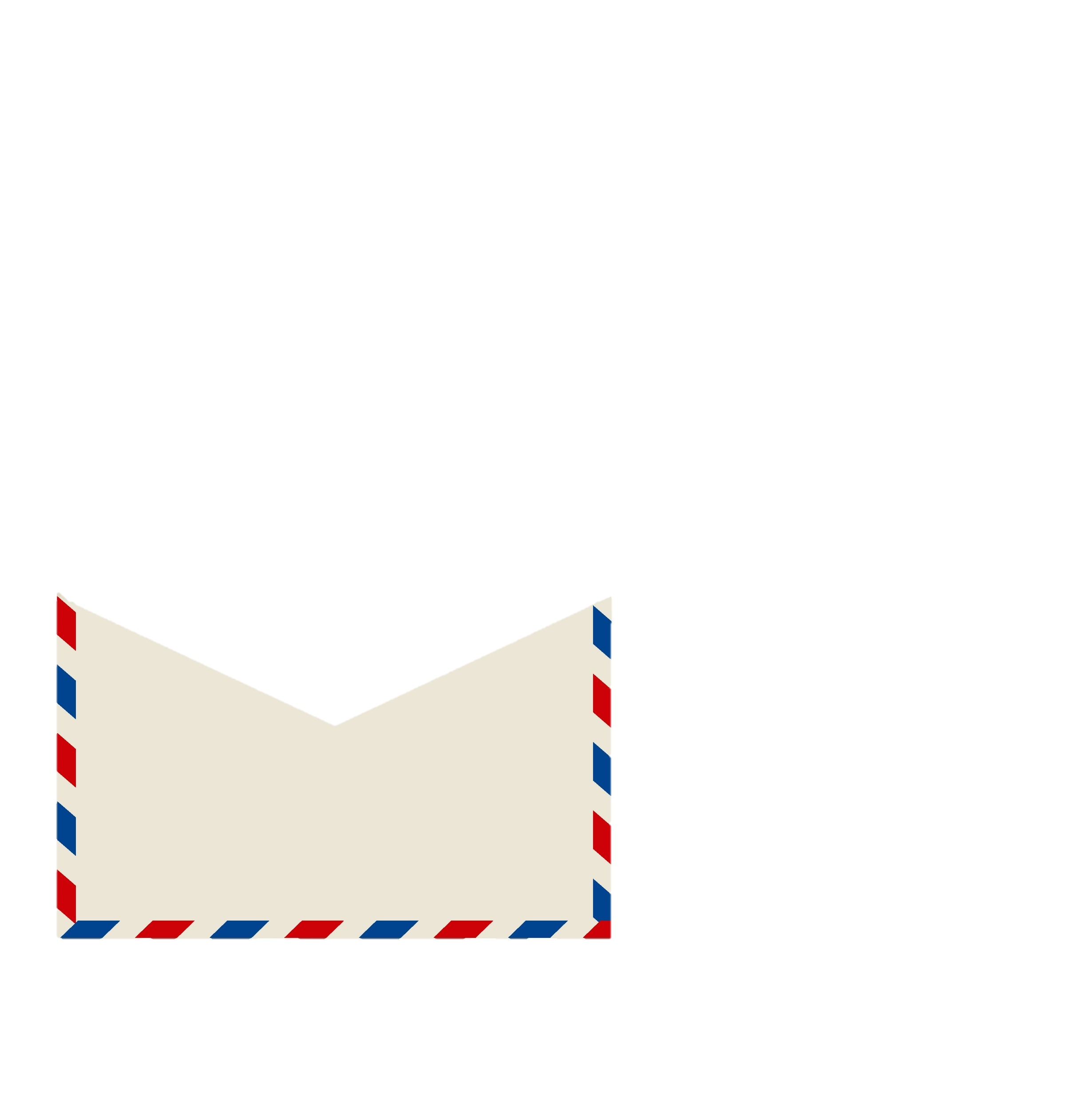 اكتب الجواب هنا
( اكتب السؤال هنا )
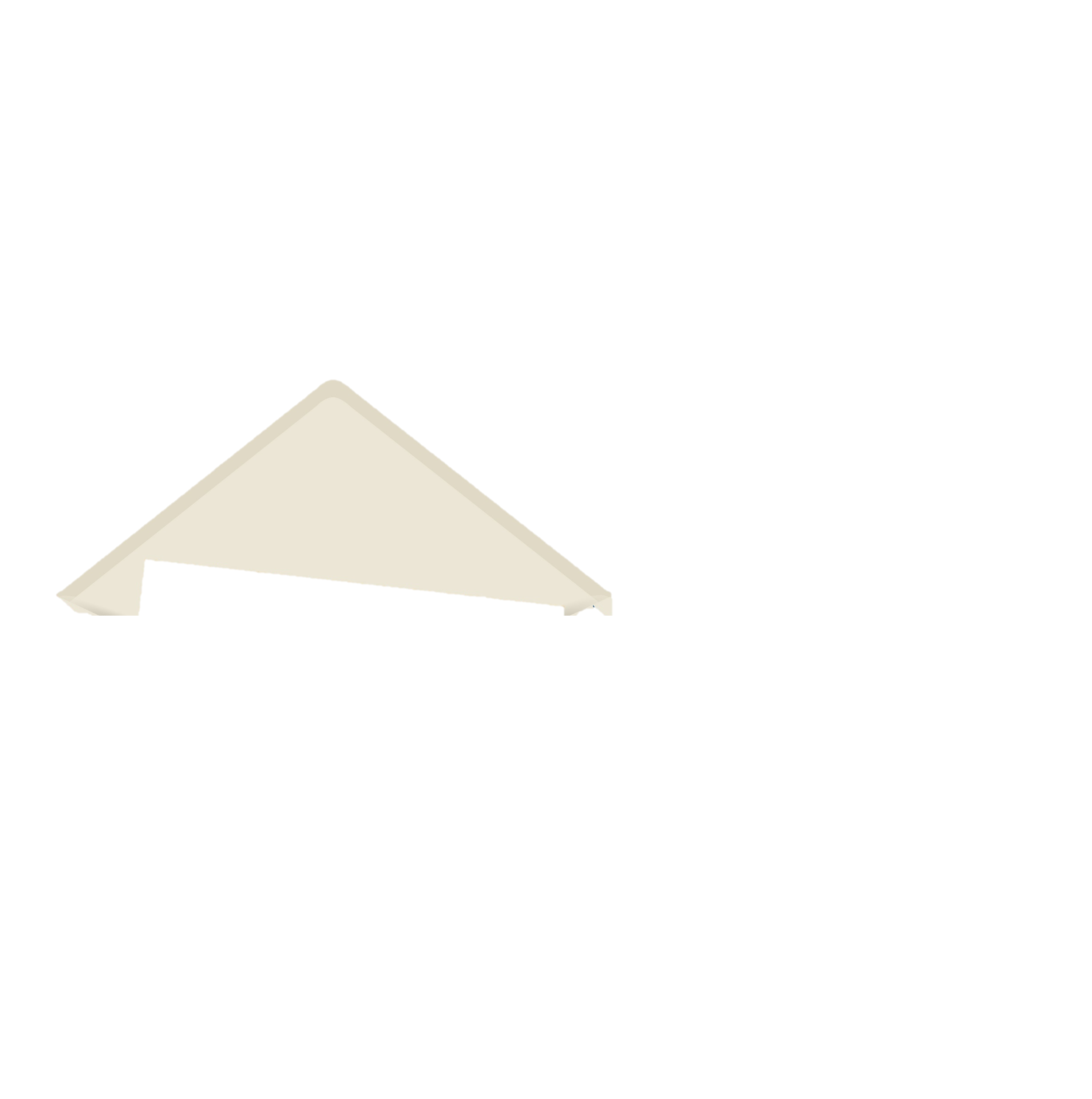 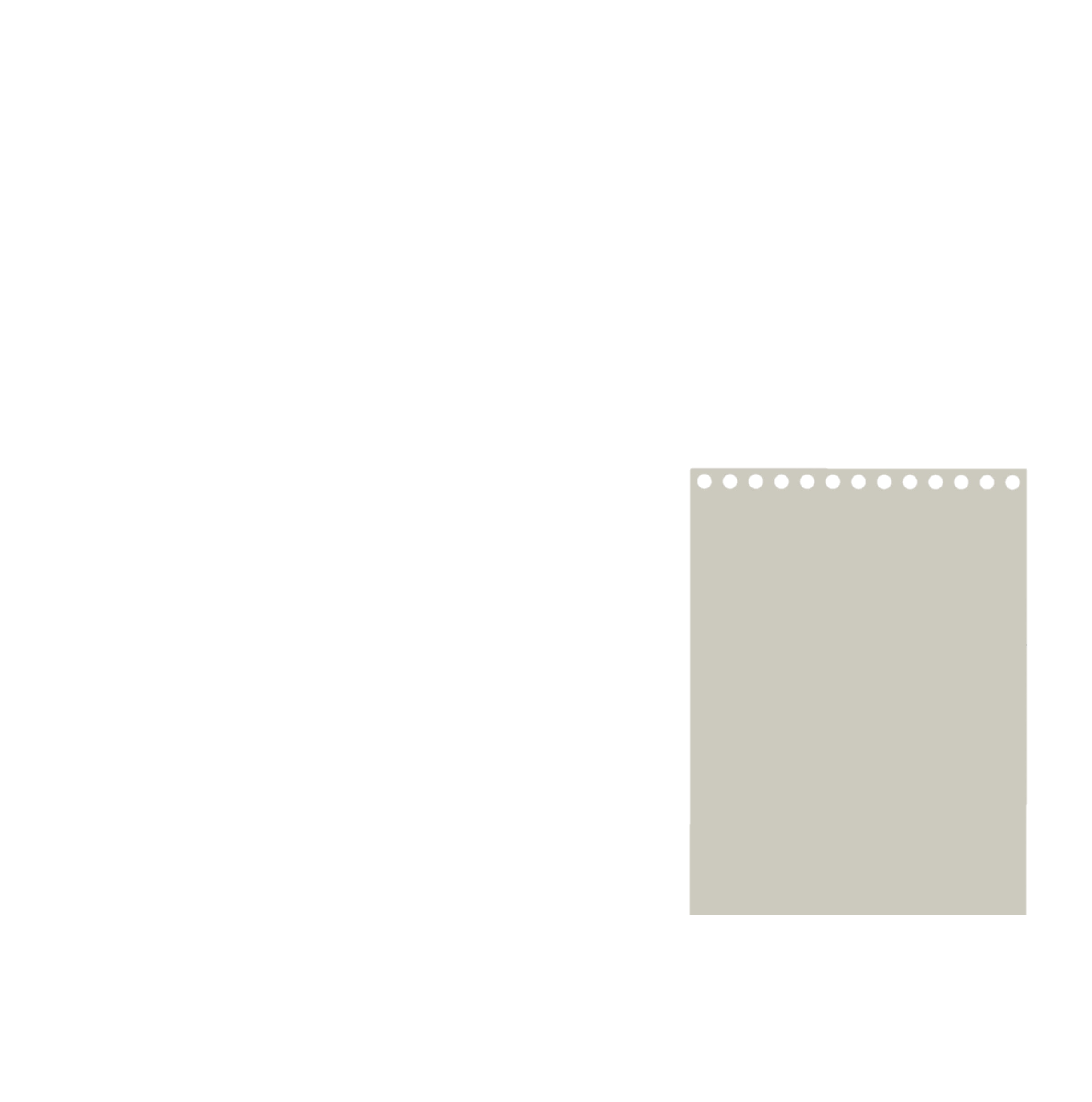 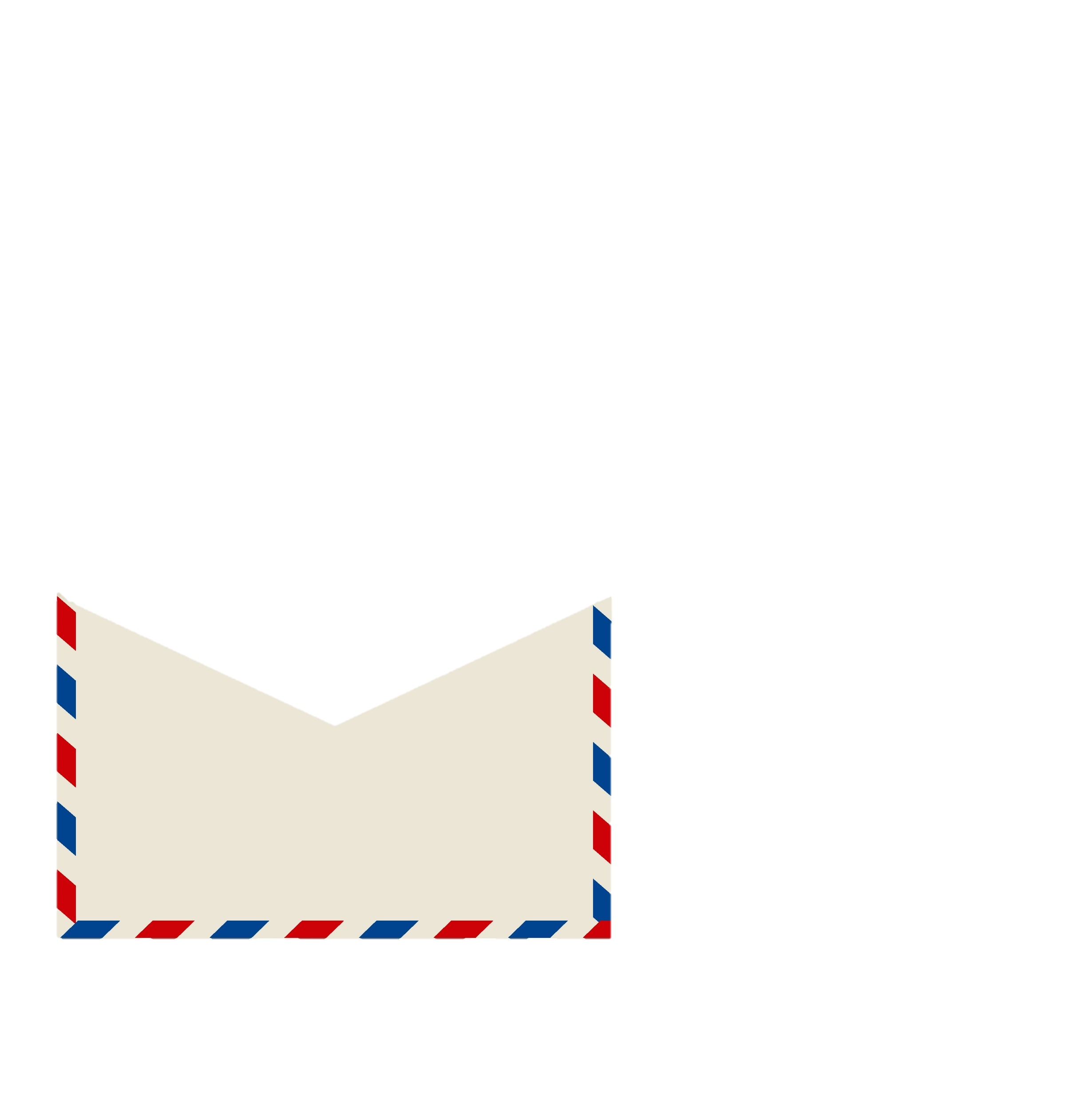 اكتب الجواب هنا
( اكتب السؤال هنا )
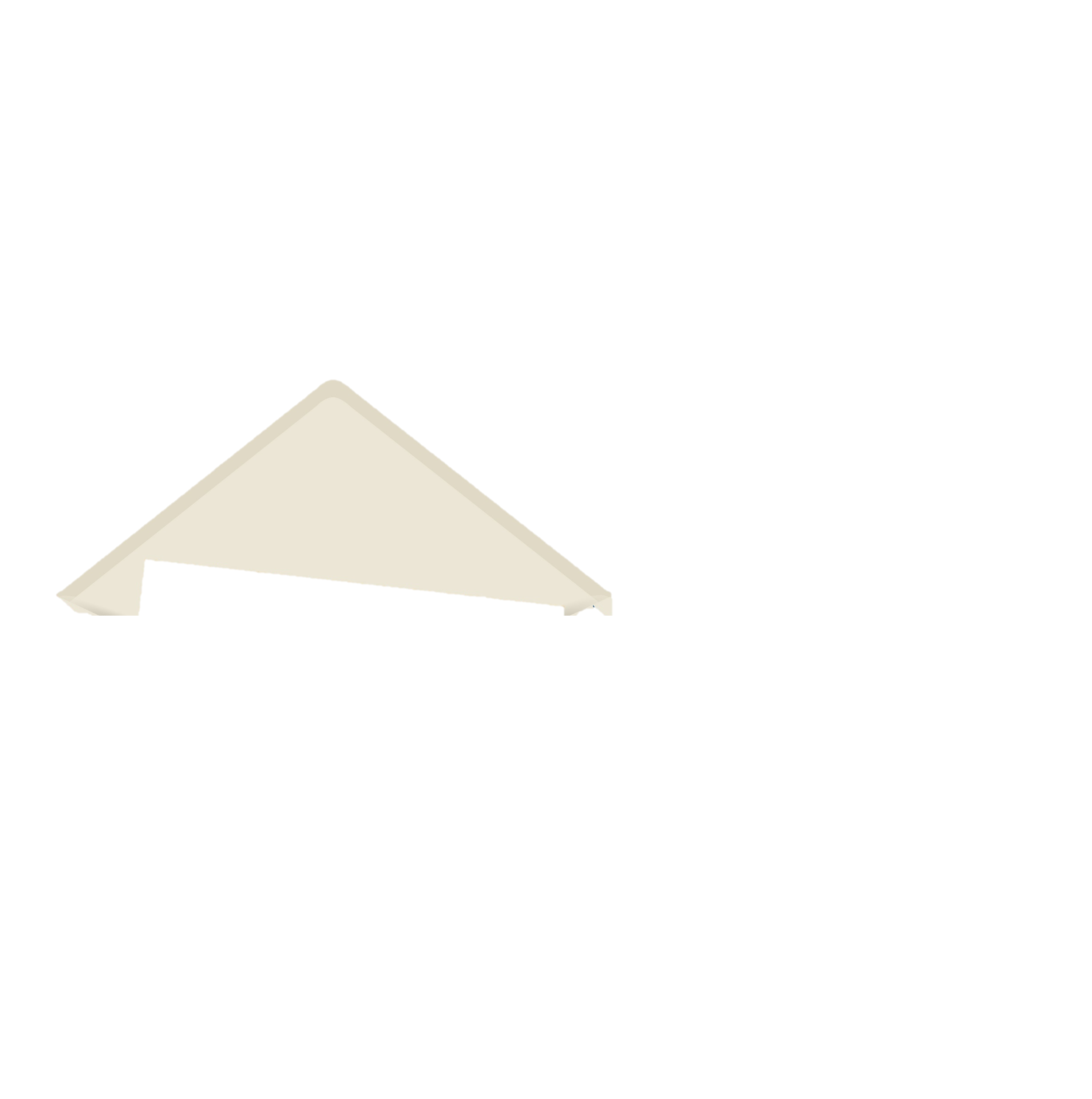 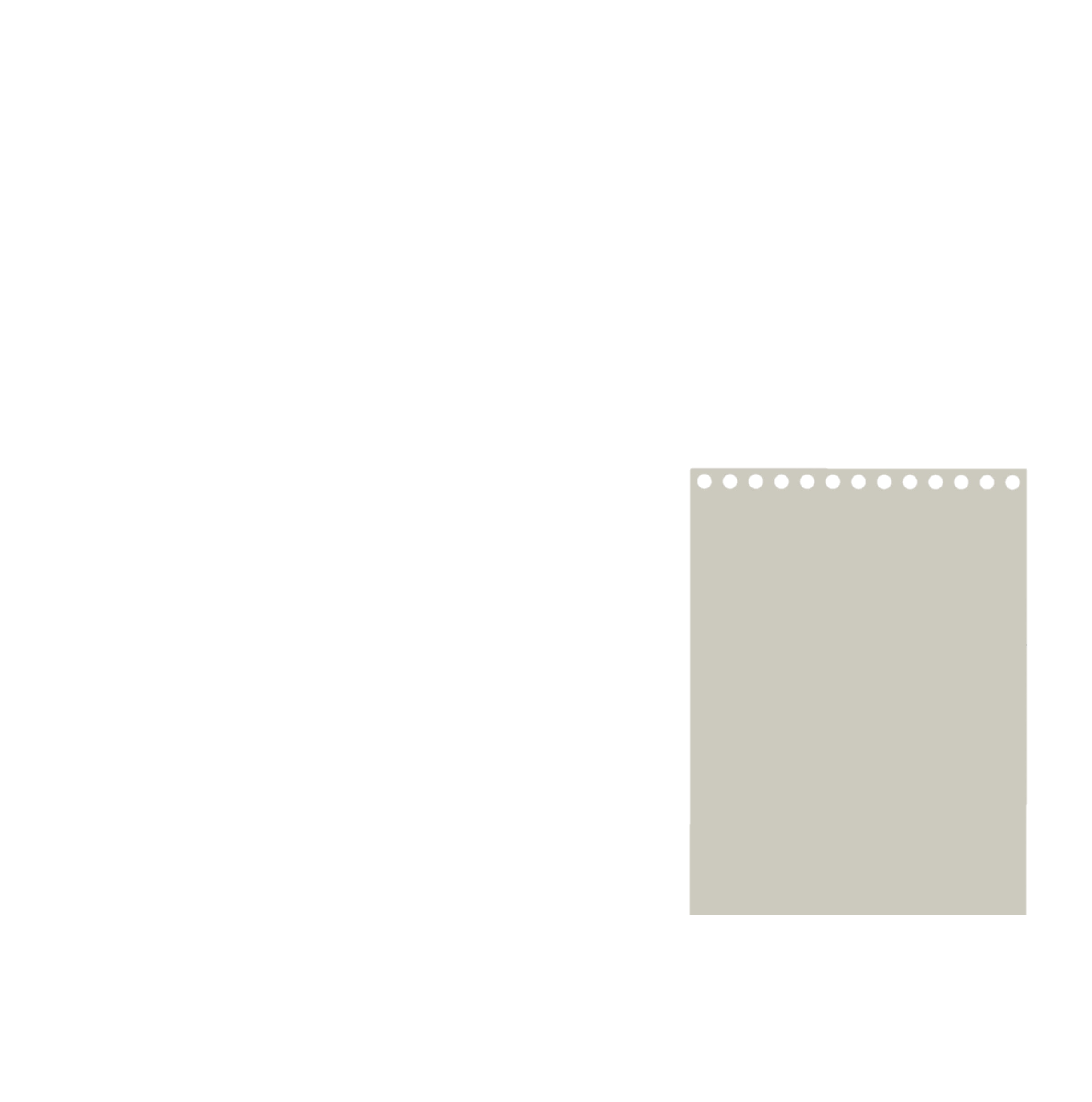 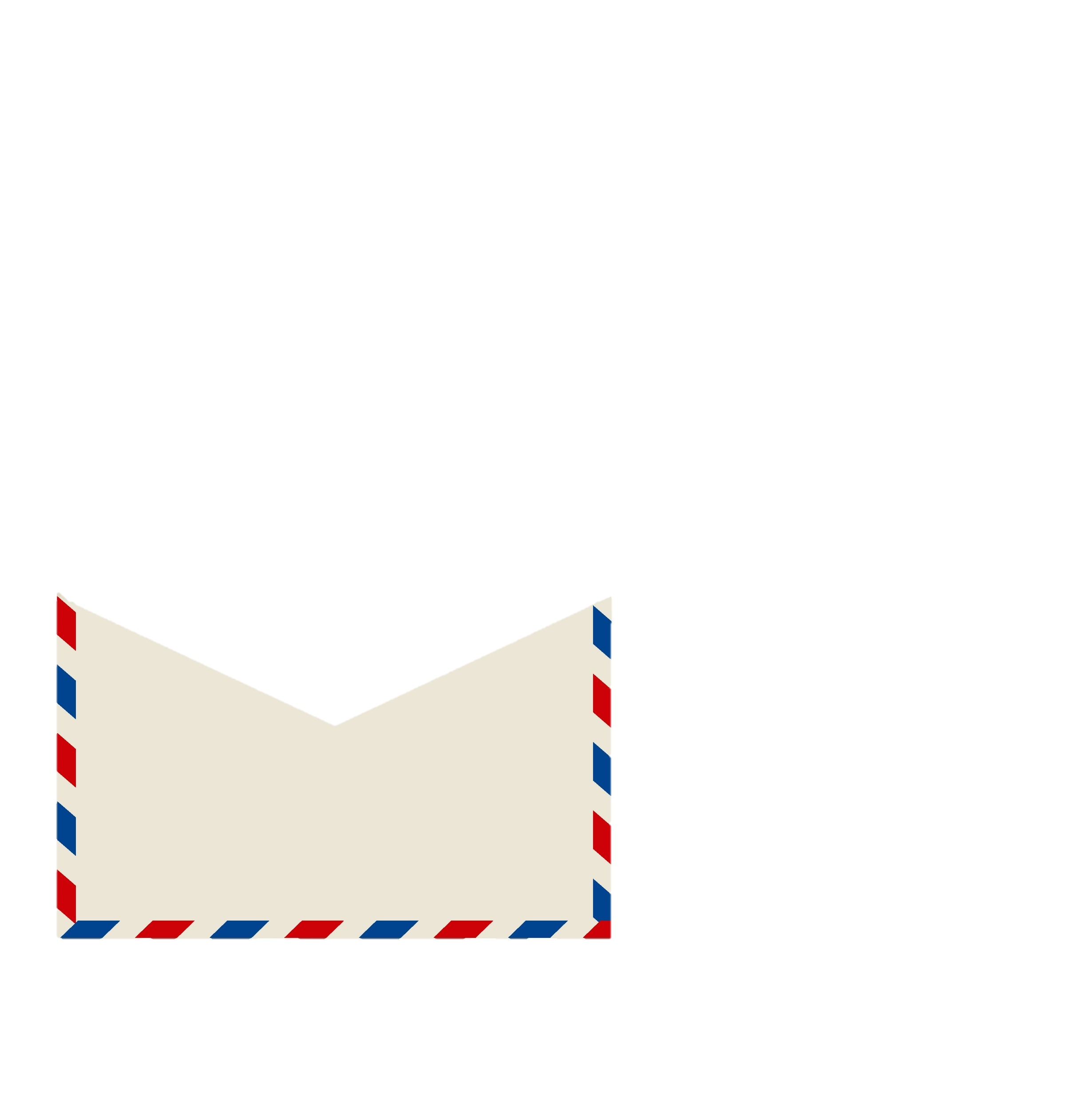 اكتب الجواب هنا
( اكتب السؤال هنا )
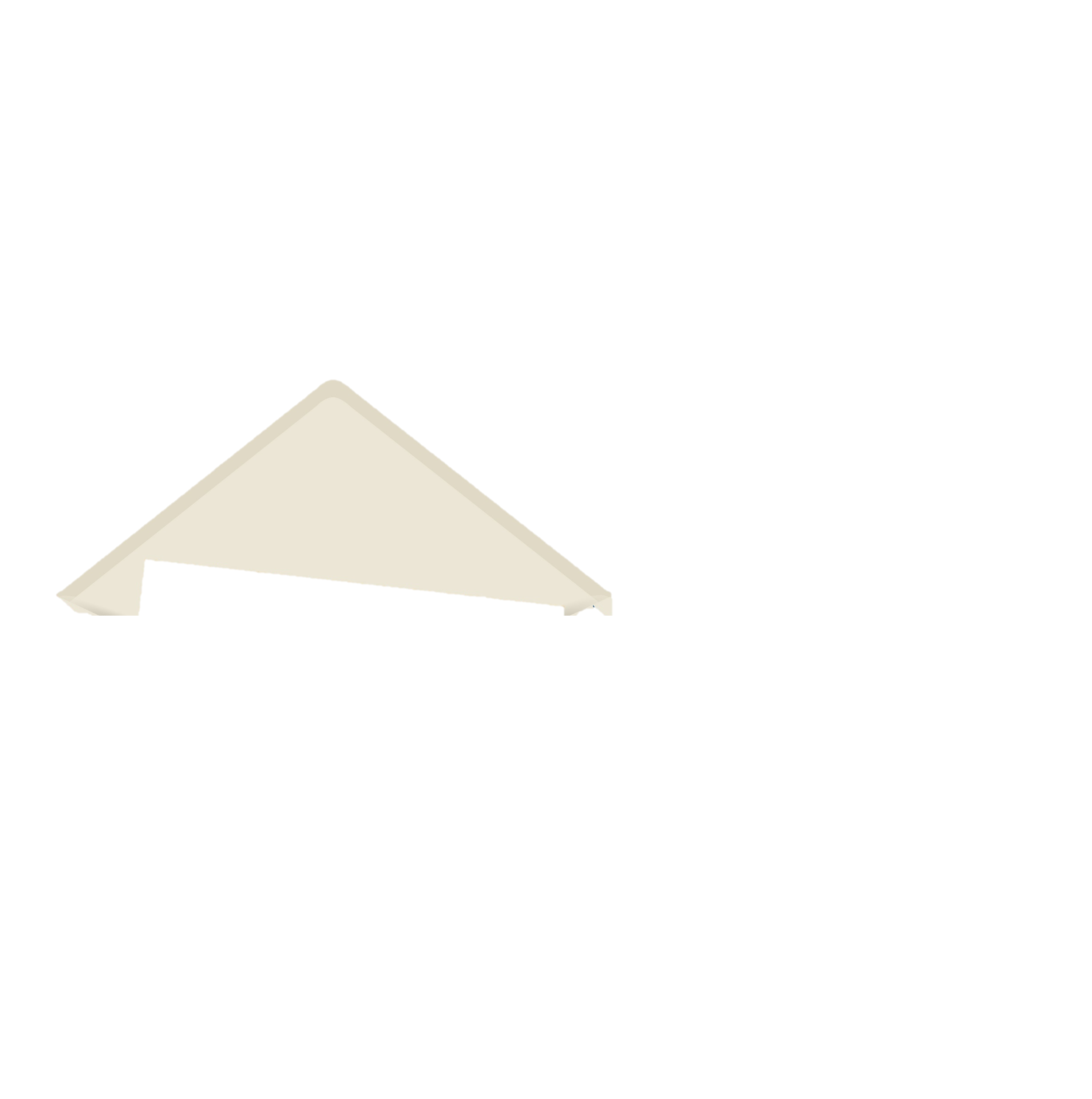 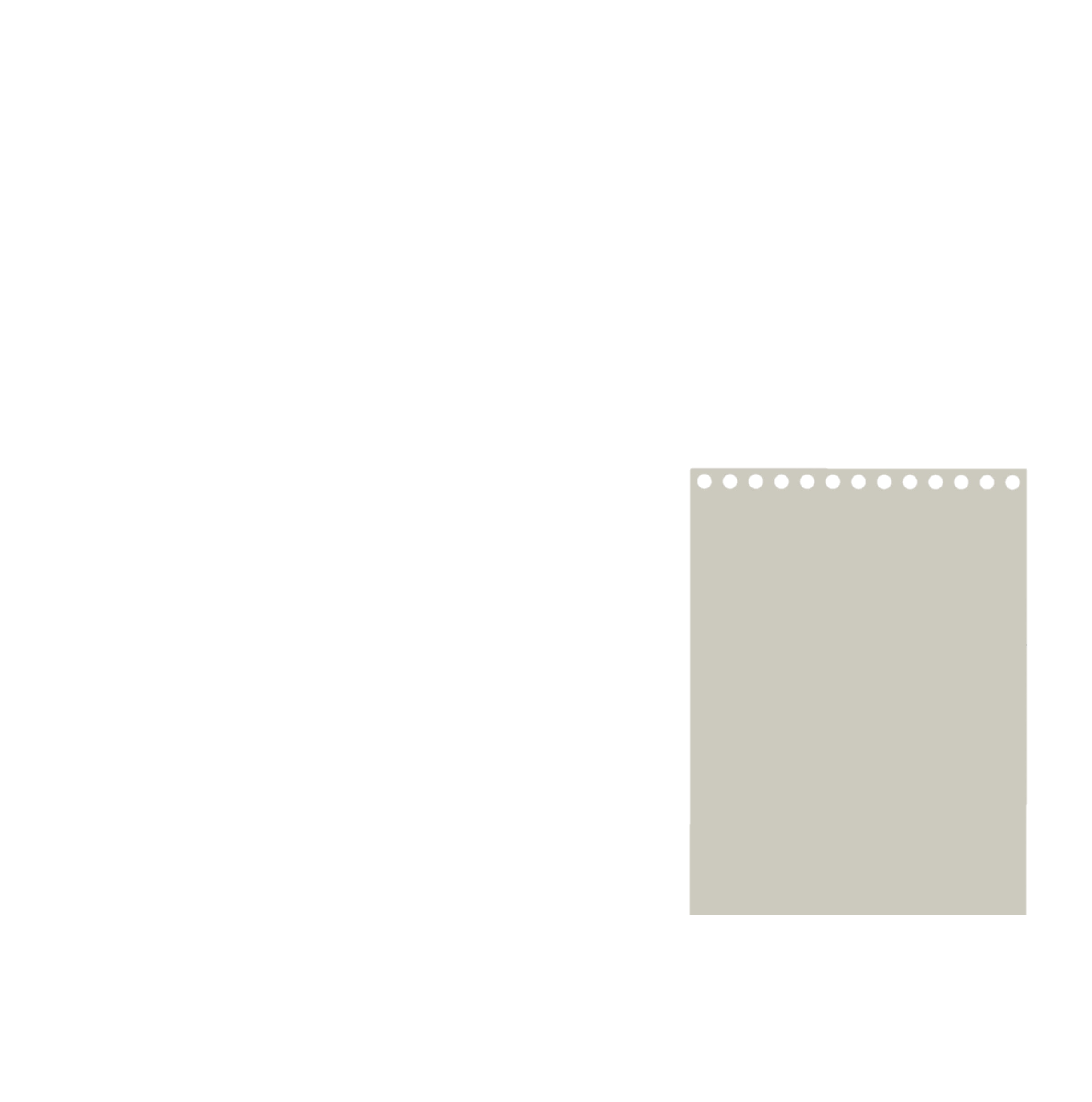 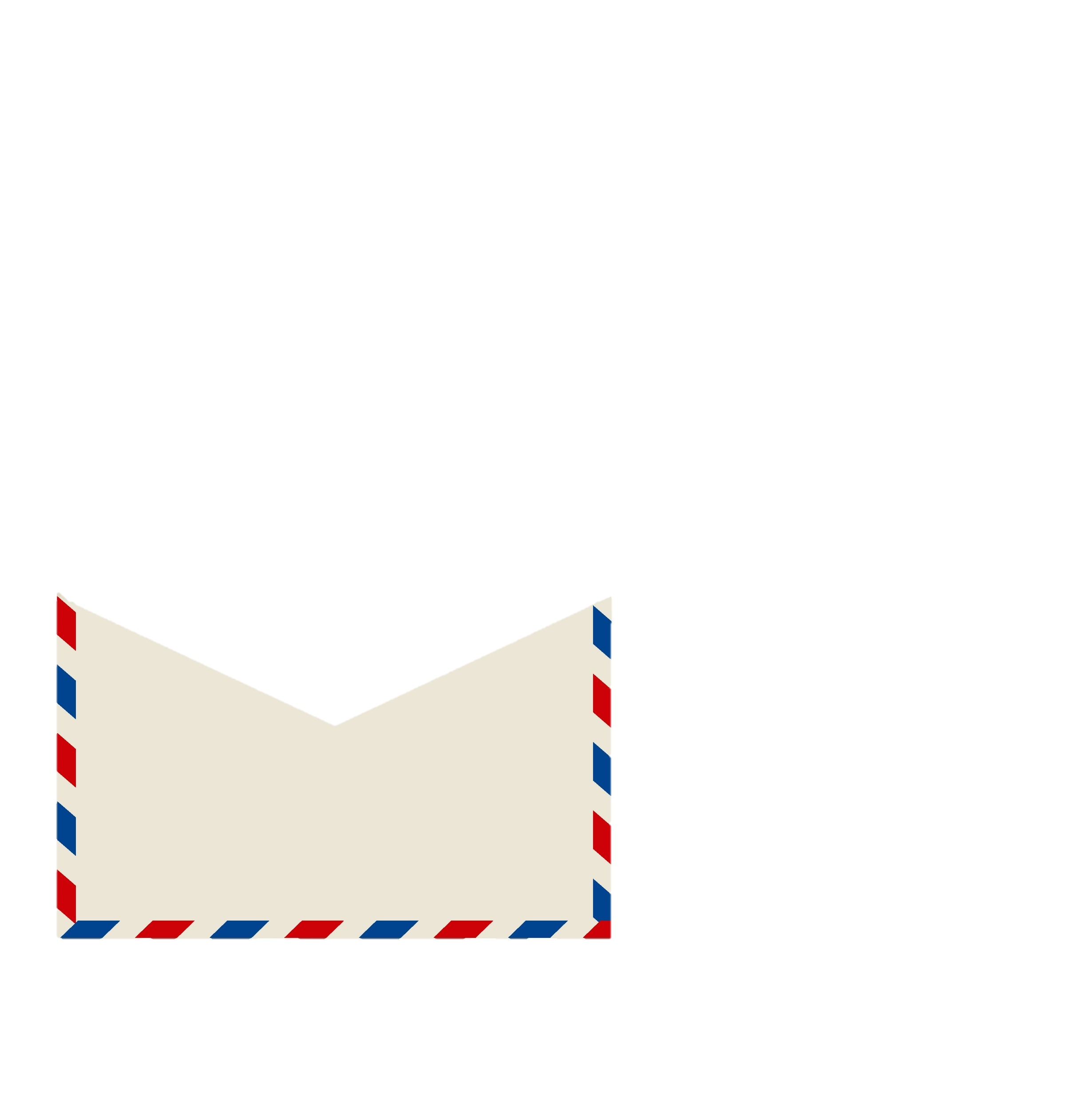 اكتب الجواب هنا
( اكتب السؤال هنا )
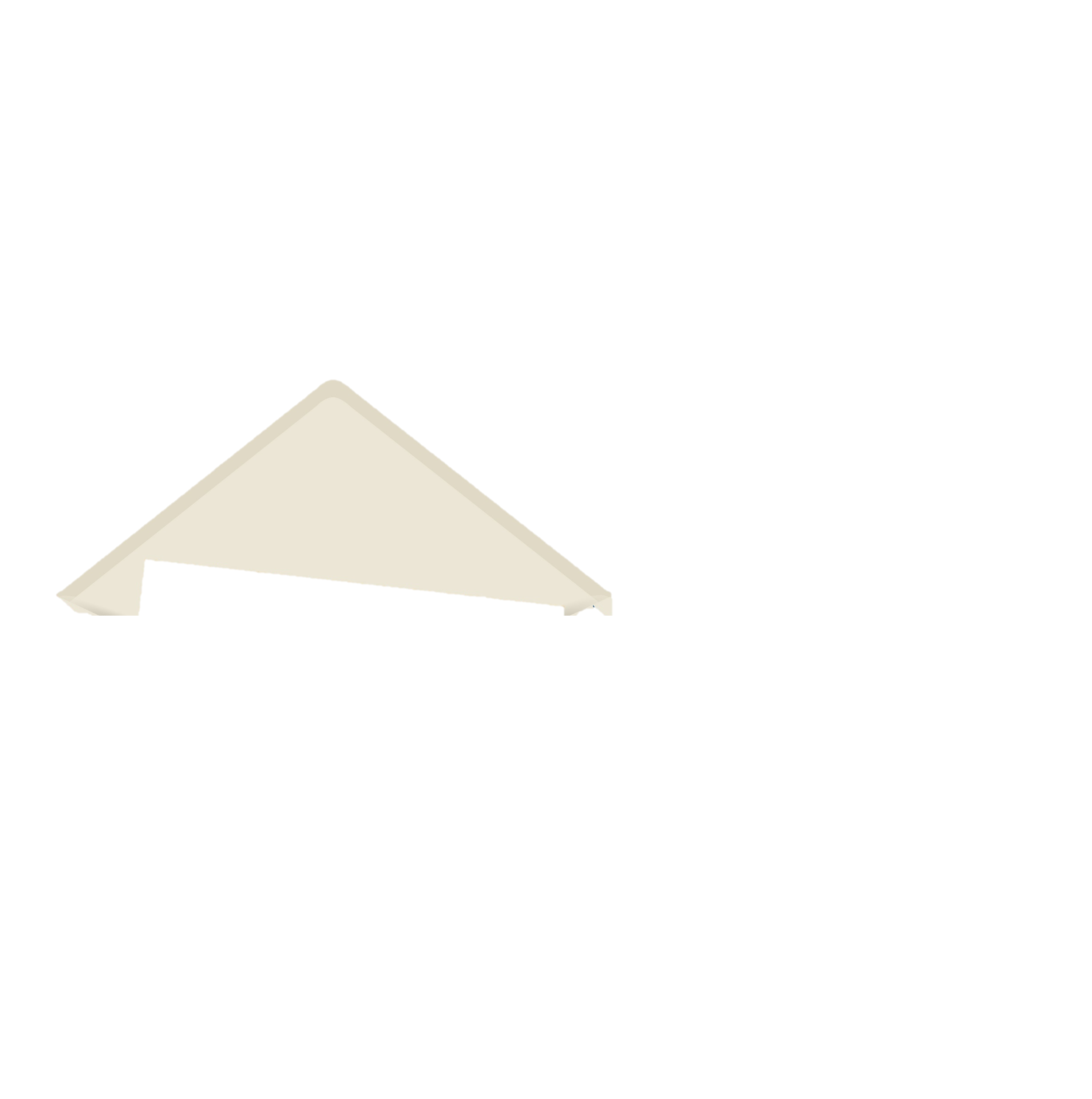 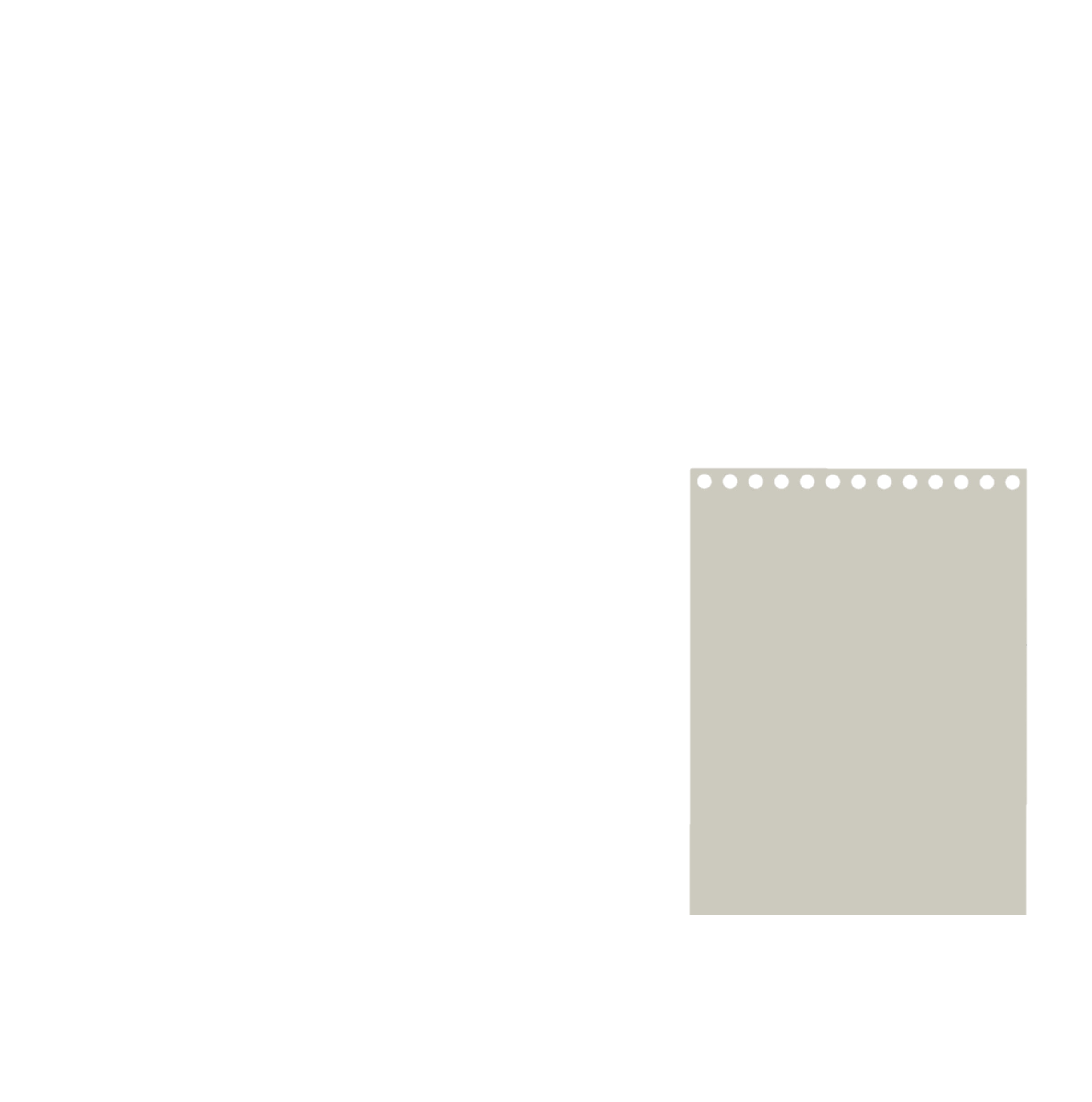 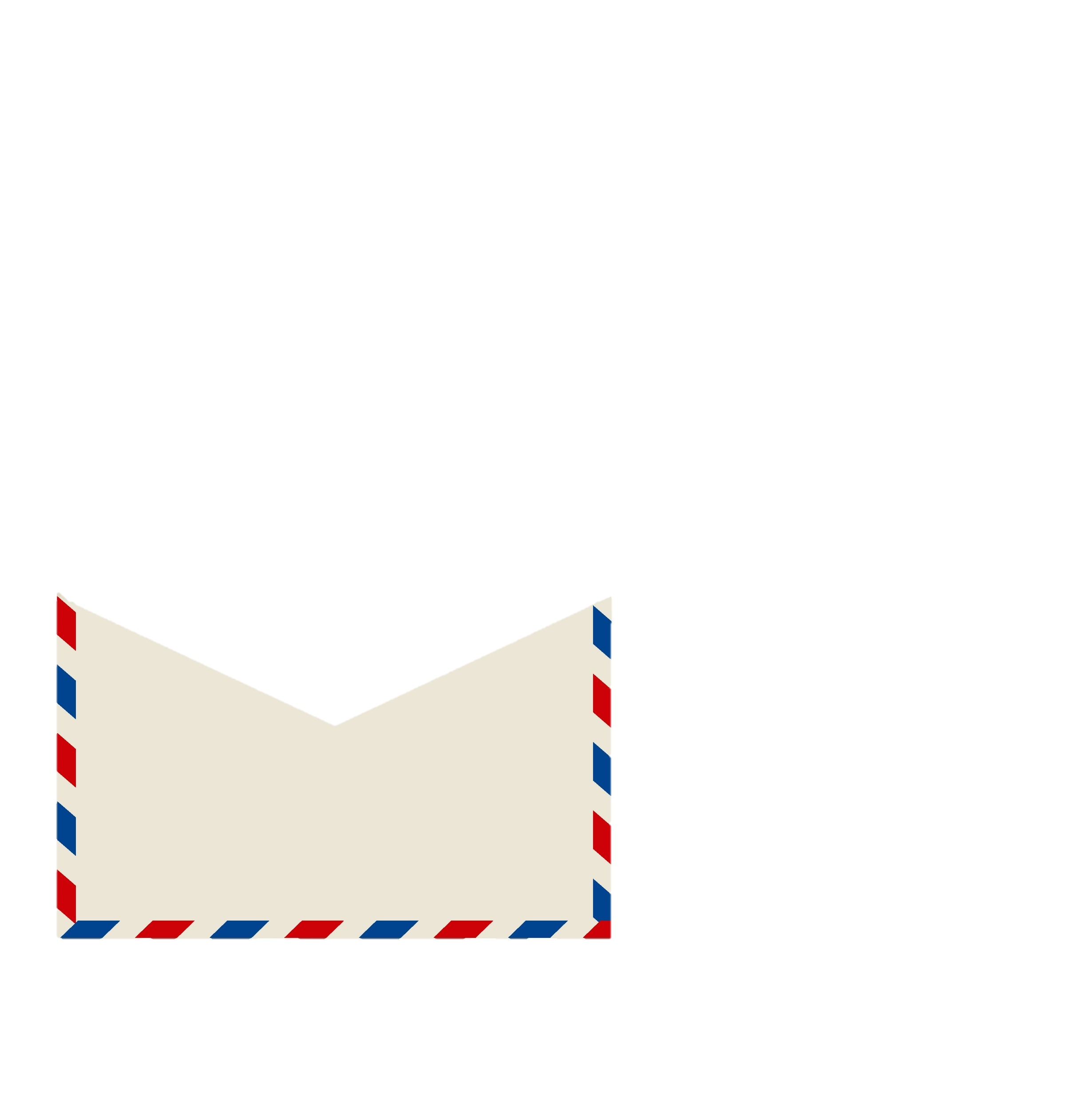 اكتب الجواب هنا
( اكتب السؤال هنا )
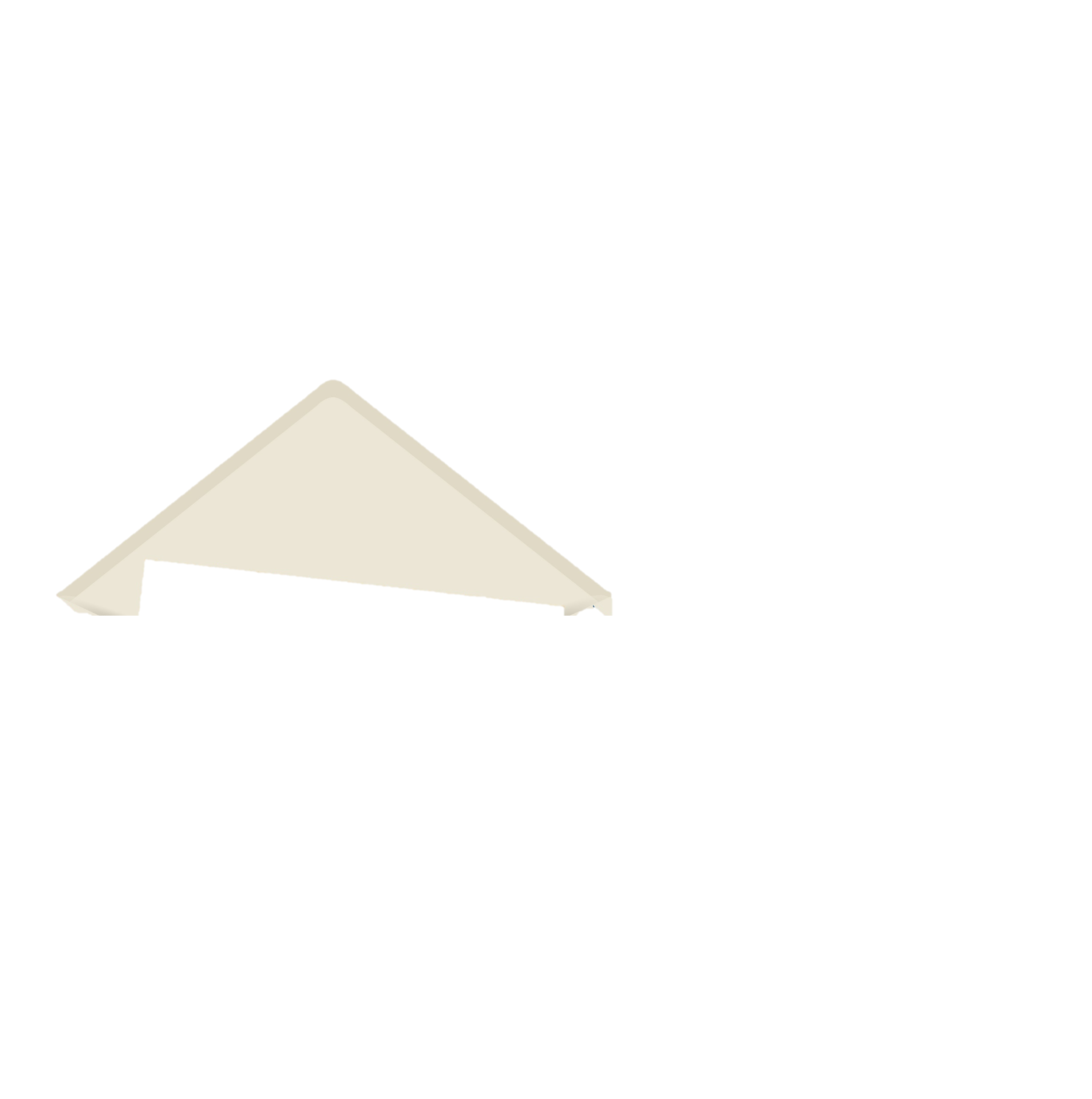 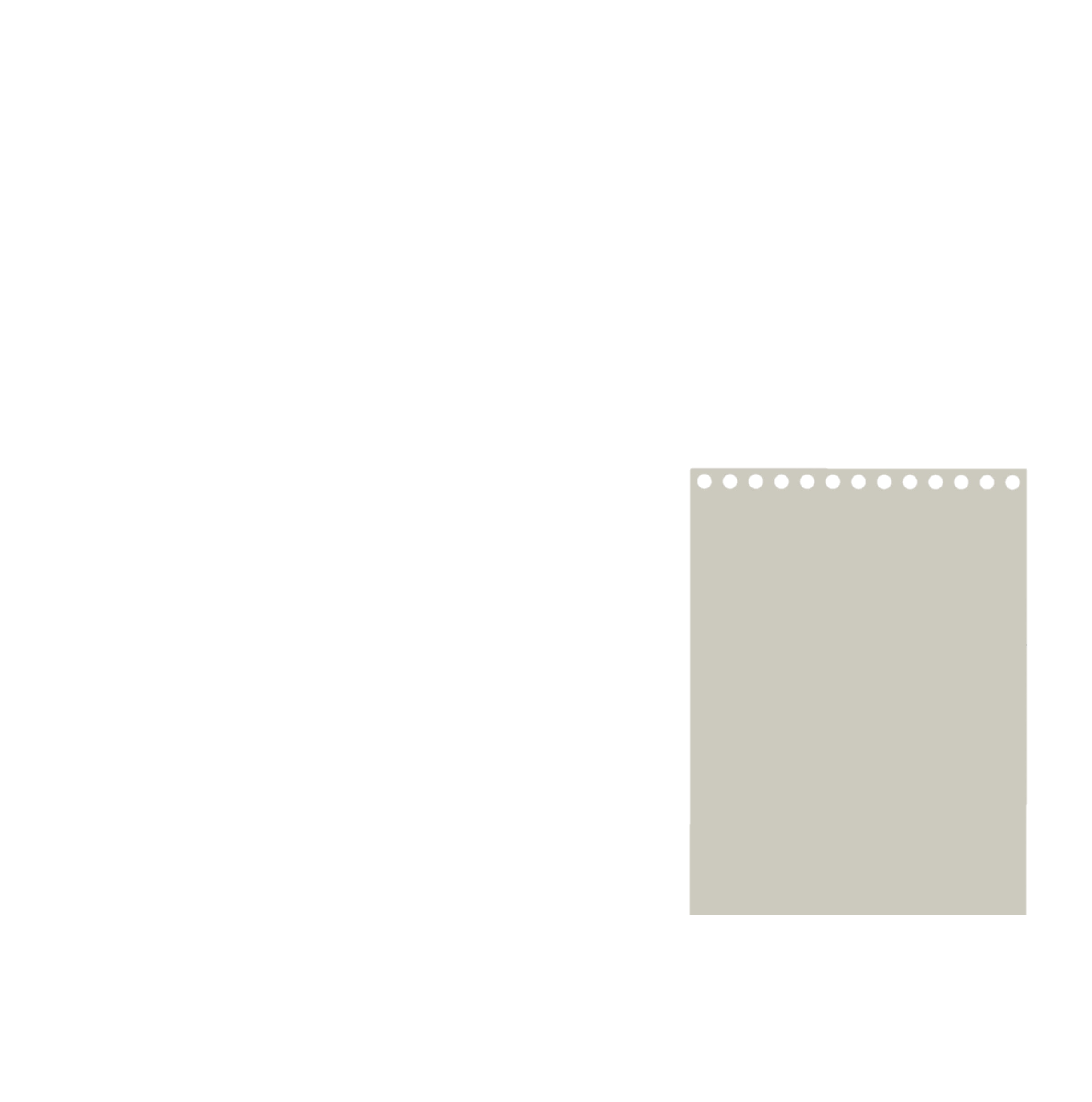 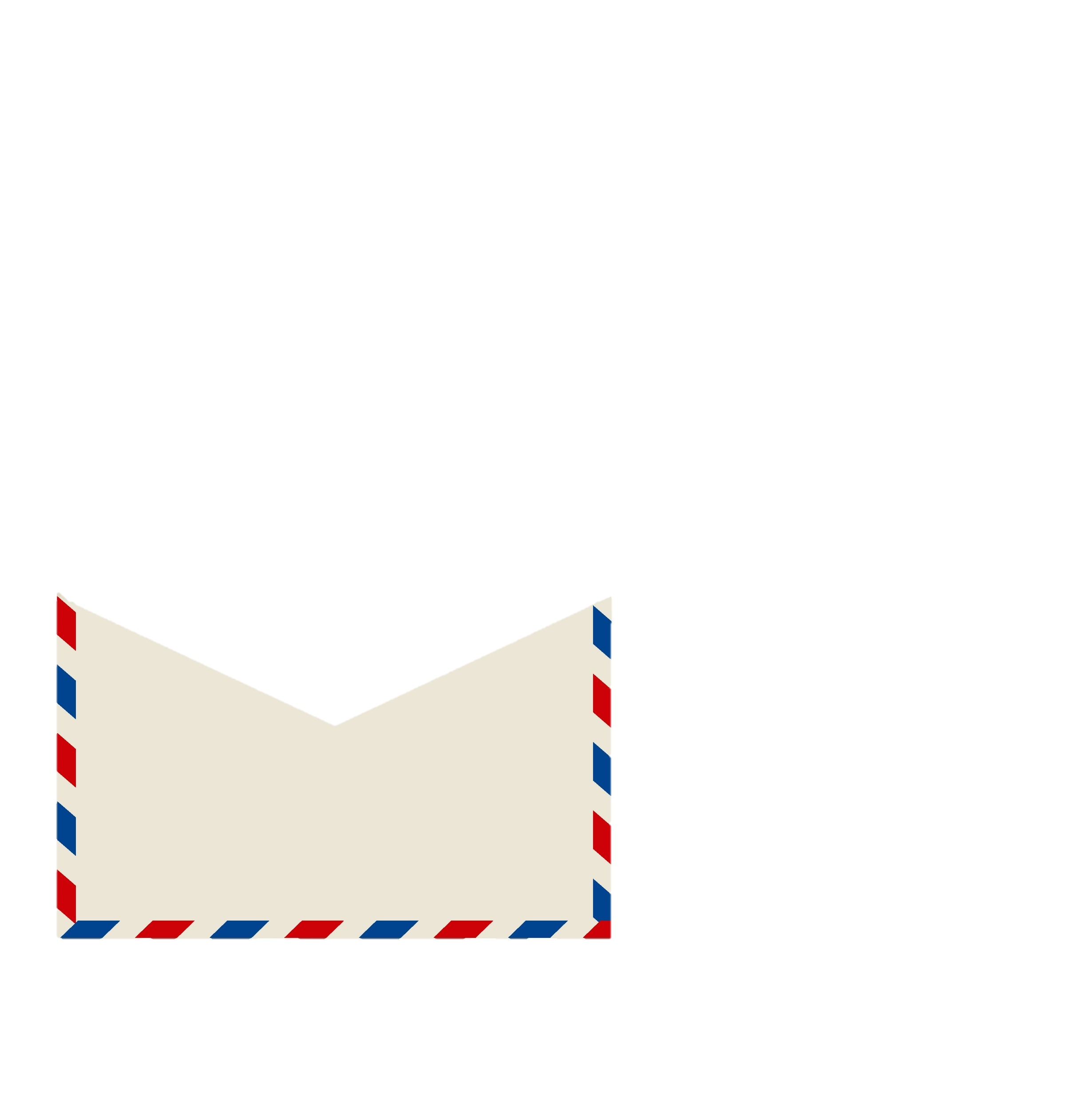 اكتب الجواب هنا
( اكتب السؤال هنا )
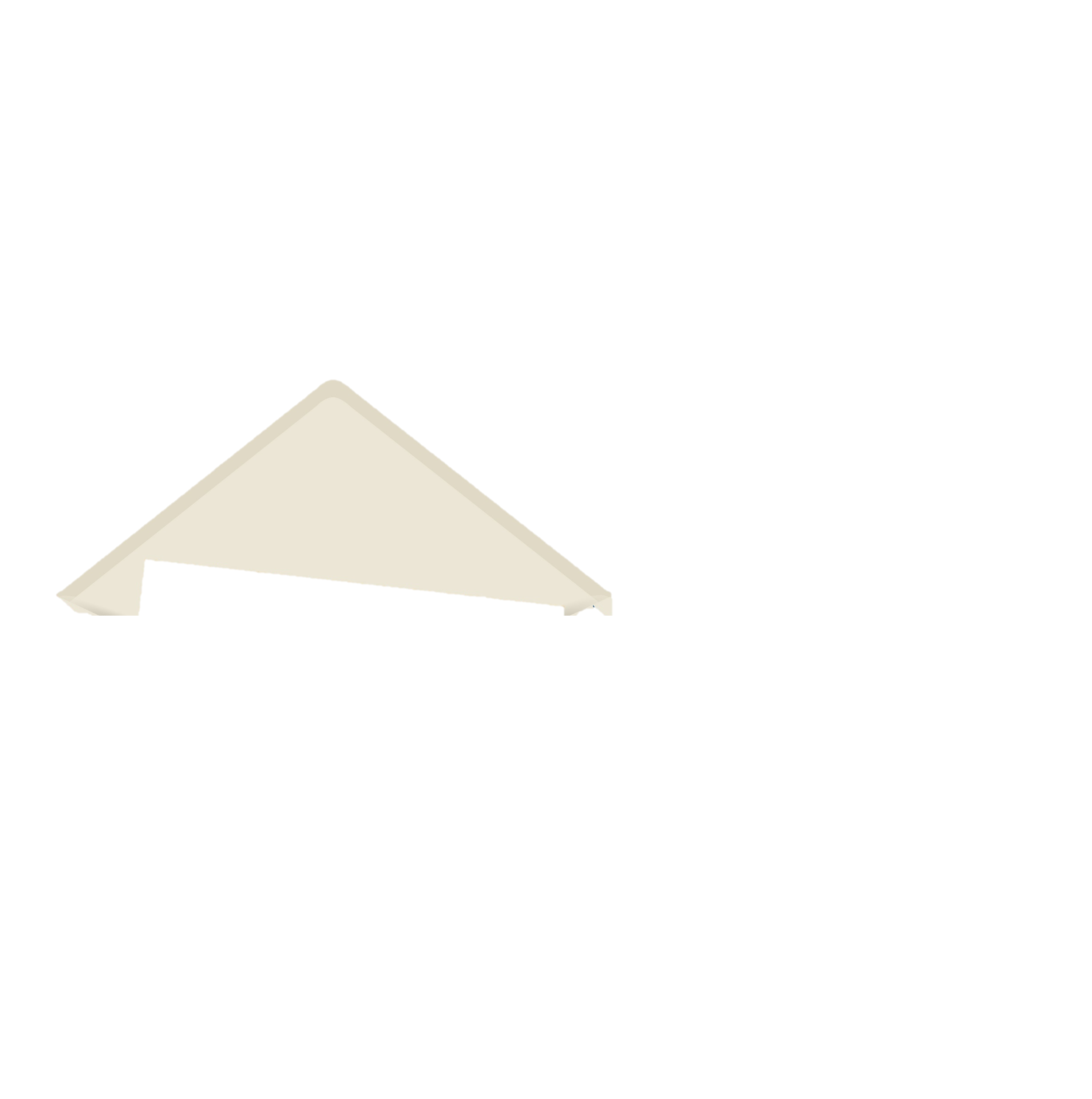 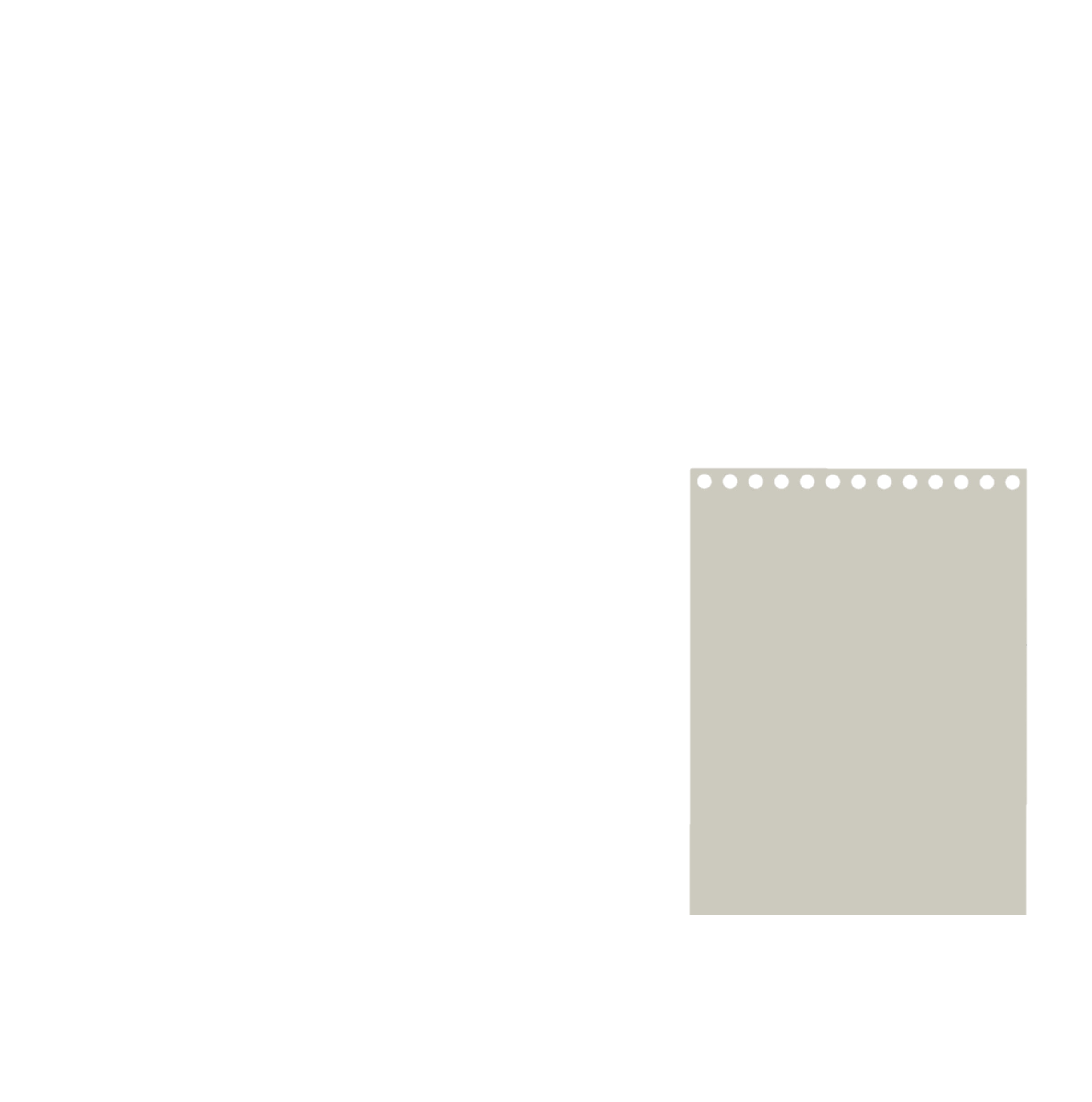 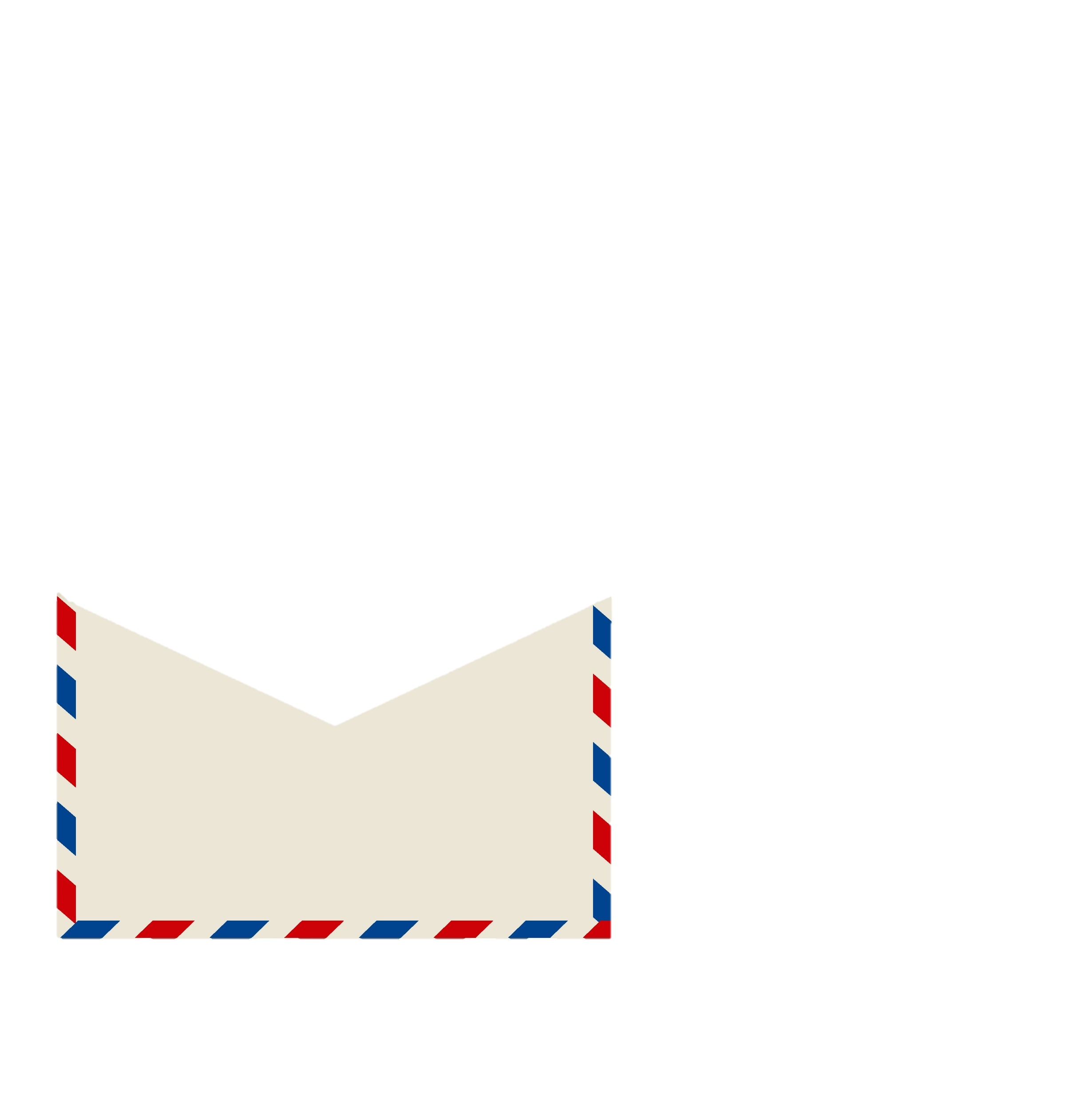 اكتب الجواب هنا
( اكتب السؤال هنا )
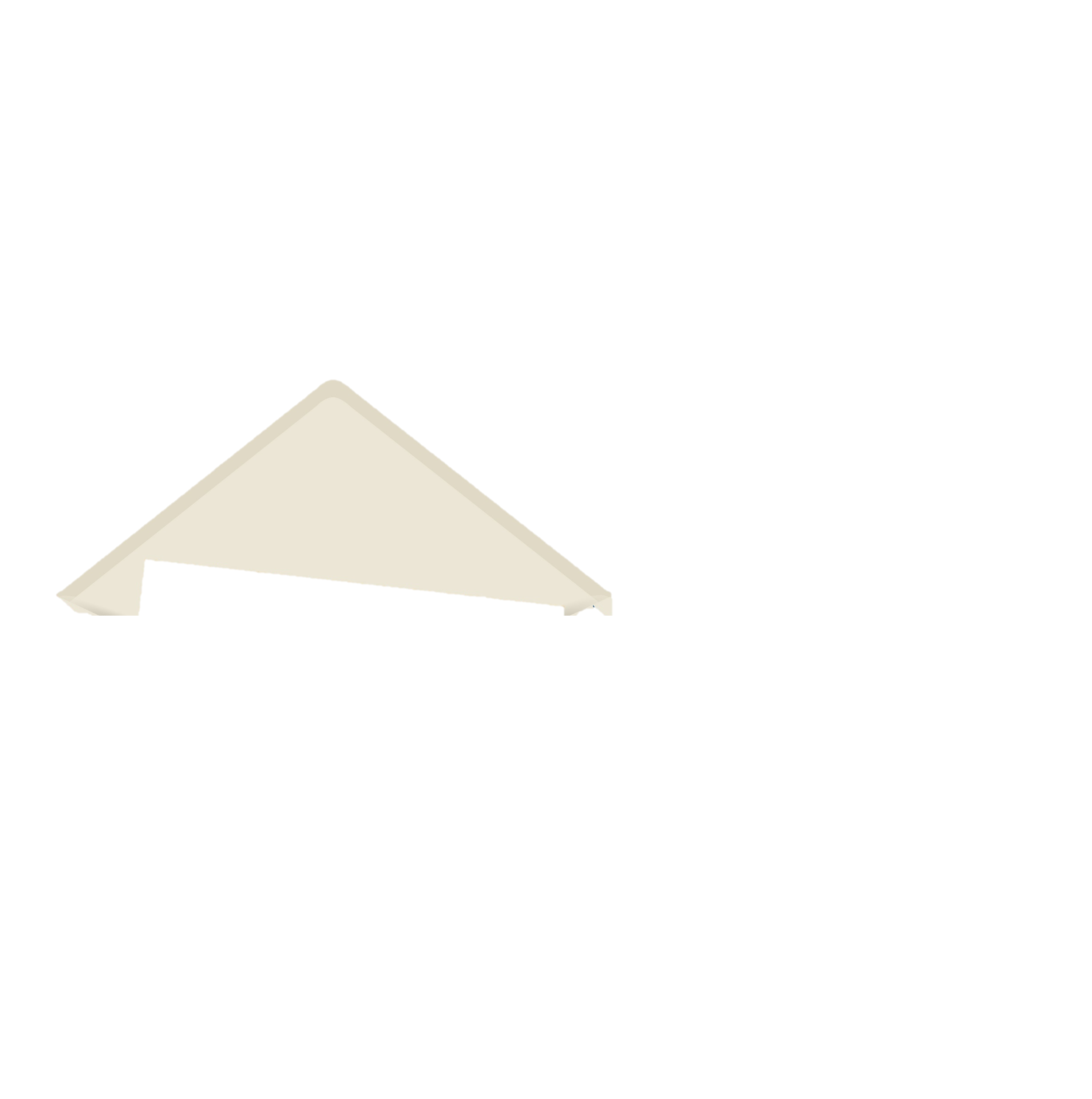 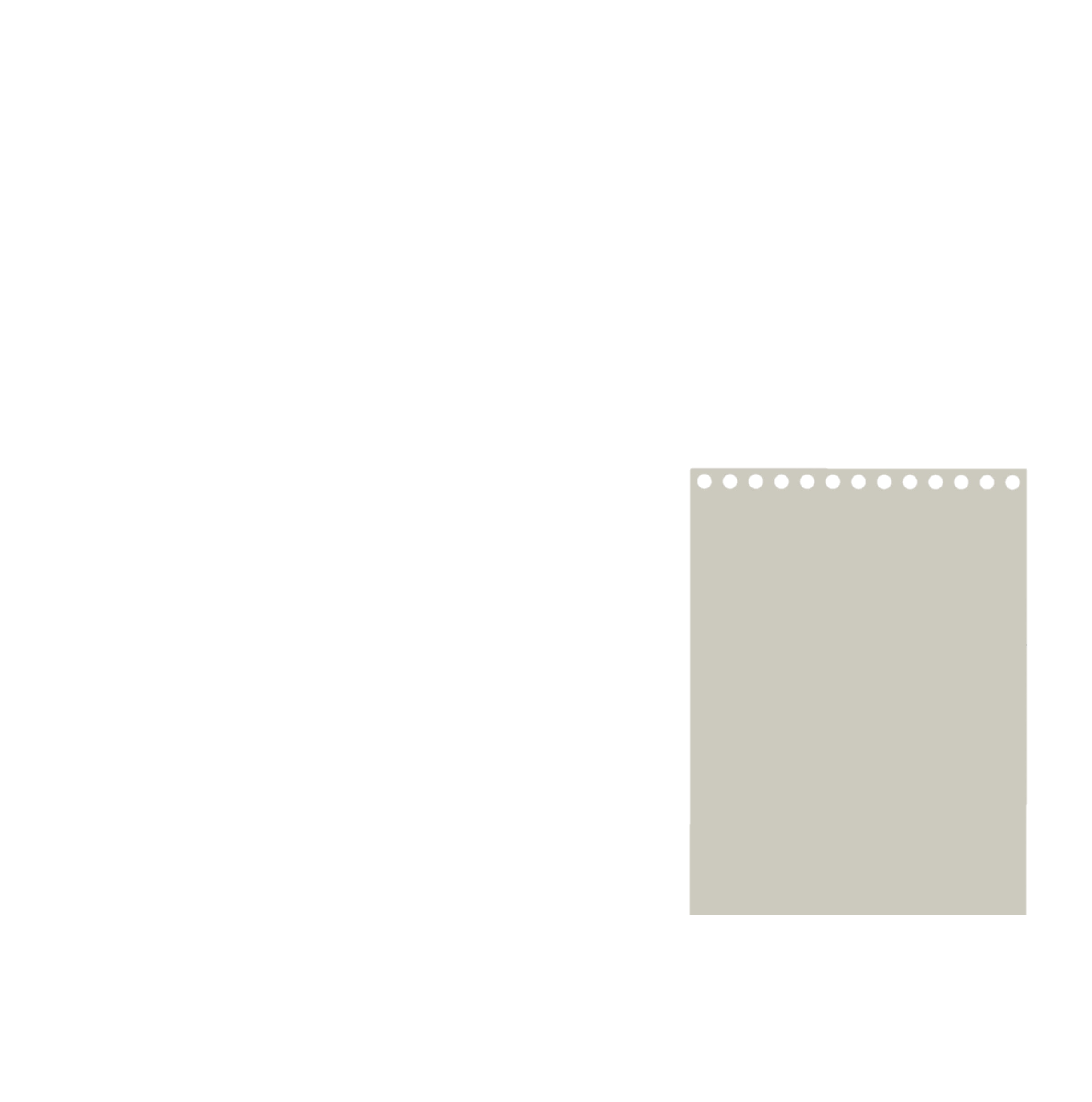 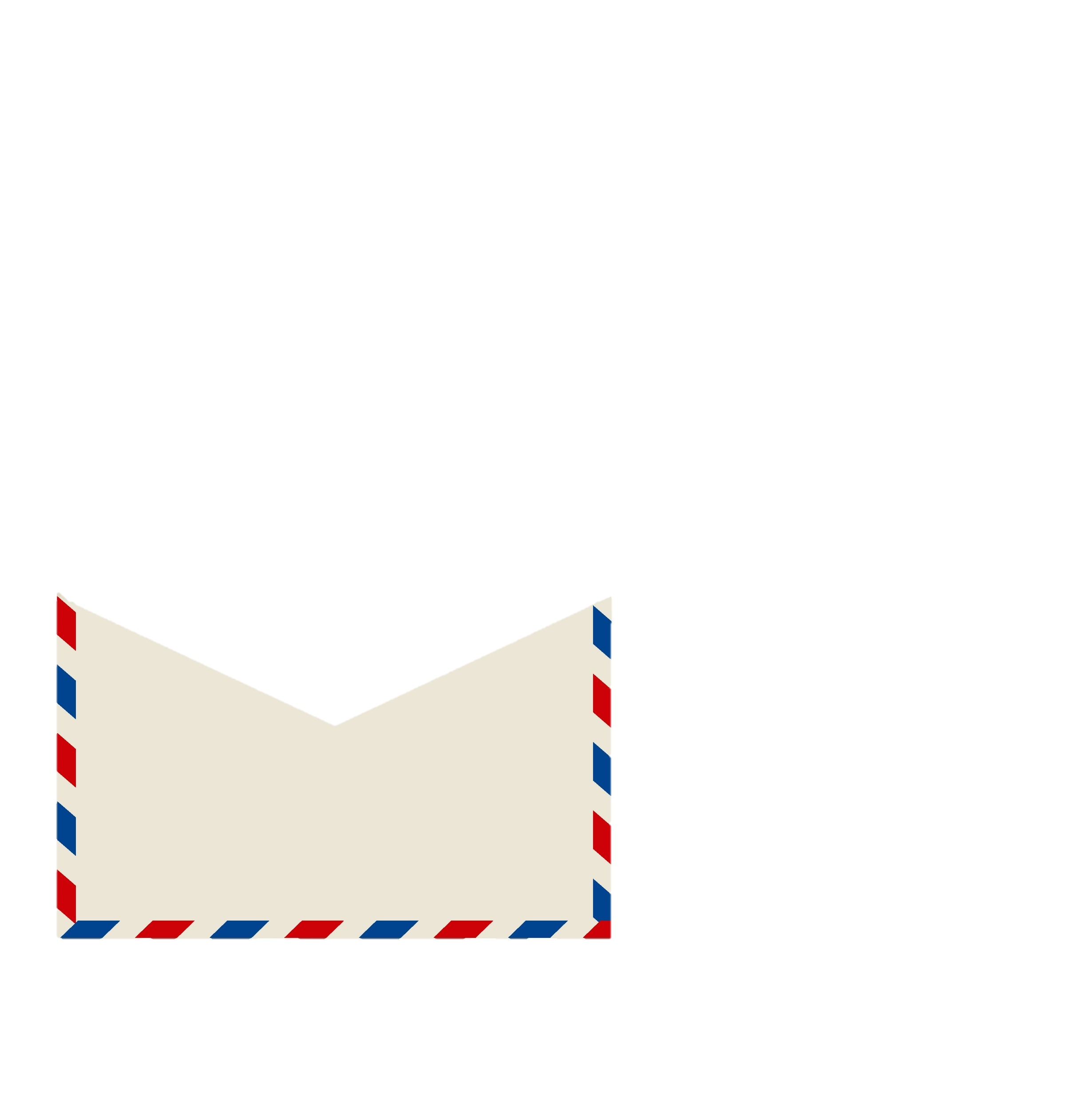 اكتب الجواب هنا
( اكتب السؤال هنا )
دليل استخدام اللعبة:
لبناء اللعبة للدرس:
قم بتحريك الجزء السفلي للظرف لكتابة الإجابة.
لإظهار الإجابة اضغط أعـلى الورقة .
أفكار لإستخدام اللعبة: 
( الربط بين المواضيع \ اكتشاف موضوع الدرس \ ربط الكلمة بالحرف \ ربط الكلمة بالصورة \ ربط الرمز بالكلمة \ ربط السؤال بالإجابة )
- يمكن استخدام اللعبة لتشجيع الطلاب على القراءة من خلال كتابة الجملة في في مكان الإجابة و حذف مكان السؤال
يمكن بعد الإنتهاء من الدرس إدراج اللعبة في بوابة التعلم الذكي لكي يستمتع بها الطالب و يستغل وقت فراغه.
هذا العمـل مجـاني ولا يُمكن بيعه


للمزيد من الألعـاب 
اضغط علـى رابط قناة التلغرام
https://t.me/joinchat/AAAAAEhunMg7L7FnnGhcLw